Autocrine and Paracrine mediators and their antagonists
Dr.Abdul latif Mahesar
Pharmacology.

2015
Intended learning objectives.
 Cell to cell communication
 local hormones which play role in communication
 Histamine, Eicosanoids ,nitric oxide , Angiotensins,  kinins.
 their synthesis and role in body functions 
 Agents which increase or block their functions
HISTAMINE

It is an amine synthesized from an amino acid histidine
Stored in vesicles
Storage Sites
Bio synthesis it is synthesized by decrboxylation of amino acid histidine
RELEASE
Primary mechanism, during allergic reactions on sensitizing [ IgE antibody interacts with antigen on the surface of mast cells ]
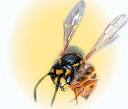 Mast cells get degranulated and release histamine and leads to allergic reactions.
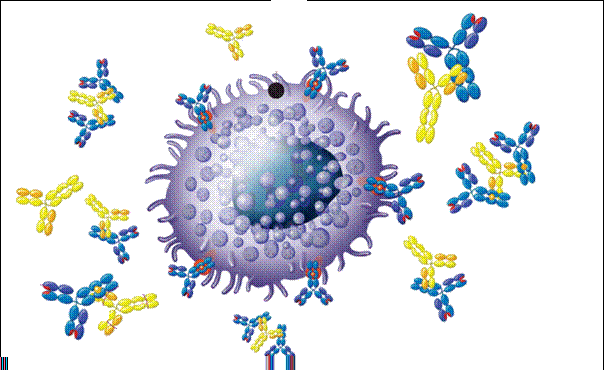 It also has some role in acute inflammation ,on injury it causes local vasodialtion and leakage of plasma ,anti bodies and inflammatory cells.
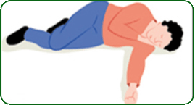 Its release is modulated by binding to H3 presynaptic receptors
Enzymes as trypsin or drugs such as morphine or other chemicals can also liberate histamine  

Tissue injury by trauma or burn
Histamine receptors
Effects Of Histamine
Pain ,itching,hives
Hypotension, tachycardia, flushing

Headache, visual disturbances, increase 
skin temperature

Excessive secretion of gastric acids,diarrhea 
Bronchoconstriction, dyspnea,
Histamine receptors antagonists
Physiologic antagonists:its effects can be reduced by physiologic antagonism such as epinephrine which acts on different receptors but produces effects opposite to histamine especially in anaphylaxis.
Specific receptor blockage:
Of Blocking of histamine receptors.
Specific histamine blockers are indicated  in particular receptor stimulations.
First generation H1 receptor Blockers.
Diphenhydramine ,
cyclizine ,
promethazine
Second generation H1 receptor blockers
Loratidine
Citrizine
Diphenhydramin
(First generation)
H1 antagonists ( Blockers )
Has a  Sedating effect
Clinical uses :

Insomnia  
Motion sickness
Loratadine  (Second generation)
H1 antagonists
Non-sedating effect
Clinical uses 
Allergic conditions as :
 			allergic rhinitis 
Conjunctivitis
Urticaria
Cimetidine
H2 antagonists
Histamine plays an important role in the formation and secrtion of HCl by the activity of H2 receptors. Blocker of H2 receptors inhibit of gastric acid secretion 
   Used for the treatment of 
       peptic ulcers
BETAHISTINE
H3 antagonists
Its effect  produced is  dilatation of blood vessels in inner ear.

    Used in treatment of
           vertigo and Balance disturbances. 

May produce headache and insomnia.
EicosanoidsThese are 20 carbon atom fatty acids.
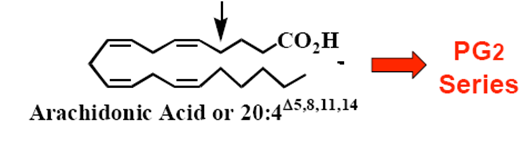 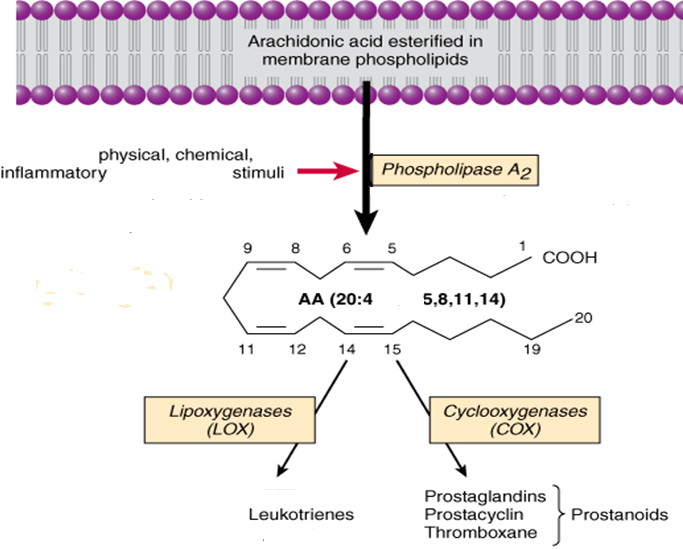 INHIBITORS OF EICOSANOIDS
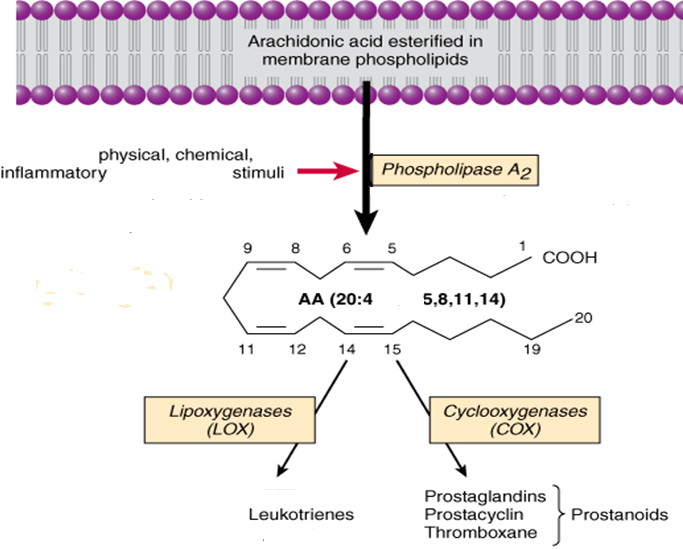 INHIBITORS OF EICOSANOIDS
Actions of prostaglandins
Causes  vasodilatation of vascular smooth muscle cells

Causes inhibition of platelets aggregation

Sensitize neurons to cause pain

Induce labor

Decrease intraocular pressure

Acts on thermoregulatory center of hypothalamus

Acts on kidney to increase glomerular filtration

Acts on  parietal cells of stomach to prevent gastric mucosa
Prostaglandin actions.
  that stimulate contractility of the uterineand other smooth muscle and have the ability to lower blood pressure, regulate acid secretion of the stomach, regulate body temperature and platelet aggregation, and control inflammation and vascular permeability. 
They also affect the action of certainhormones.  
First found in semen, they have since been found in cells throughout the body and in menstrual fluid. Prostaglandins are used clinically to control postpartum hemorrhage, to temporarily manage patent ductus arteriosus, and to treat impotence in men
 prostaglandin injections into the amniotic sac, an in-hospital procedure, have been used as an abortiontechnique in pregnancies after the 16th week. About 30 minutes after an injection of prostaglandin F2α, contractions begin, andabortion takes place within 19 to 20 hours.
These are also used in induction of labour.
Drugs
Phospholipids
Corticosteroids
Phospholipase A2
Arachidonic Acid
Zileuton
NSAIDs
Lipoxygenase
Cyclooxygenase
Prostaglandins
Leukotrienes
Prostacyclin
Thromboxane (TXA2)
Comparison in actions  between
Prostaglandins

Thromboxane A2
Vascular smooth muscles:
Prostaglandins
Thromboxane A2
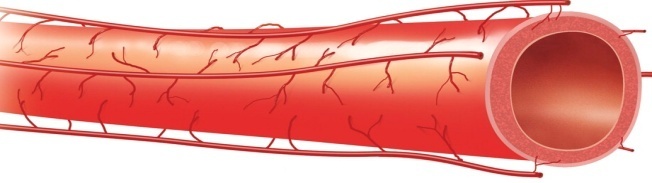 Potent vasoconstrictor.
Potent vasodilators .
Blood:
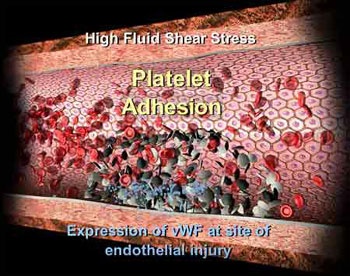 TXA2 
a potent inducer of platelet aggregation.
Prostaglandins 
inhibit platelet aggregation
Both play important role  in inflammatory reactions.
Inflammation:
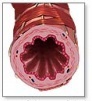 -Prostaglandins                     ( bronchorelaxation  )
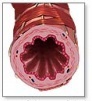 Bronchial smooth muscle:
-Thromboxane 
 			                  		        		                                (bronchoconstriction)
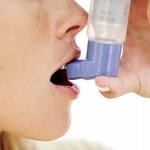 Uterine smooth muscle:
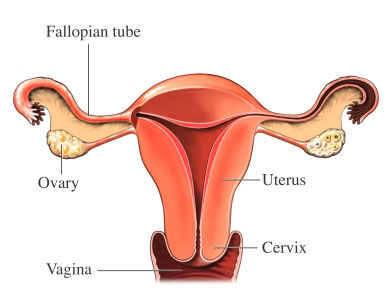 Prostaglandins increase uterine contractions  → Menstruation/ Dysmenorrhea/ Labor contractions
GIT smooth muscle:
- Prostaglandins
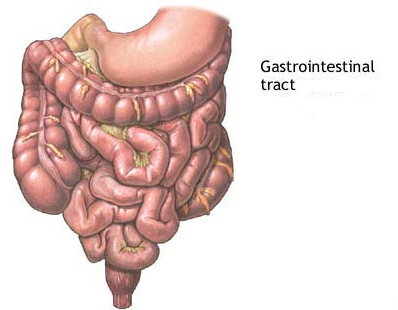 GIT
motility
GIT secretions:
Prostaglandins 
↓acid  secretion 

 Mucin secretion
Kideny
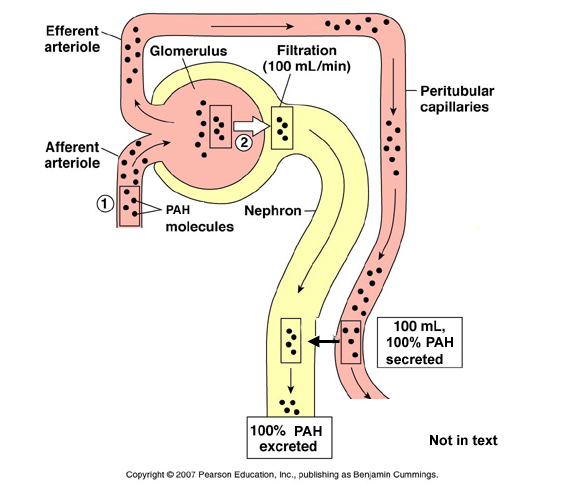 Prostaglandins   increase  renal blood
flow and and may cause  diuresis.
Central and peripheral nervous systems
Fever
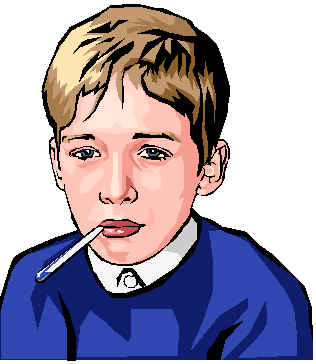 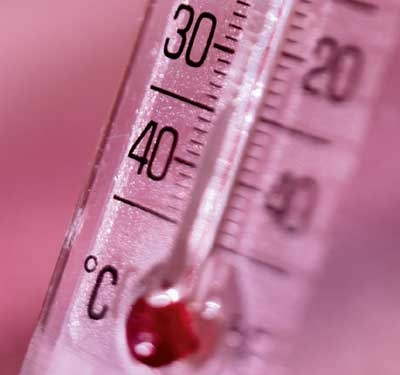 Clinical uses of prostaglandins analogs
(   Synthetic prostaglandins )
Carboprost
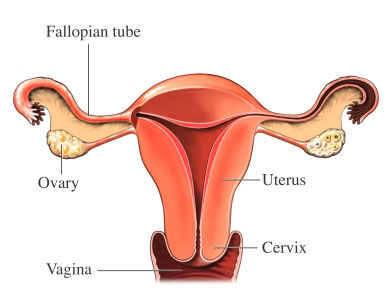 Abortion


Induce  abortion in  first trimester.
Induce labor in case if its over due
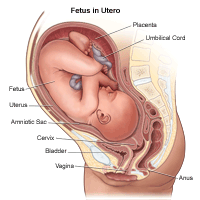 2) Treatment of postpartum haemorrhage 

      ( vasoconstriction + uterine muscle 							contraction)
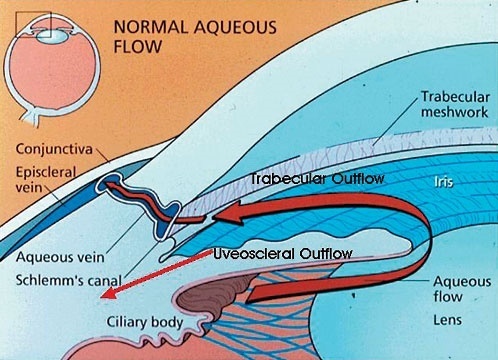 Latanoprost
eye drops /in treatment of open angle glaucoma. 
(↓ IOP  by enhancing outflow of the aqueous 				humar)
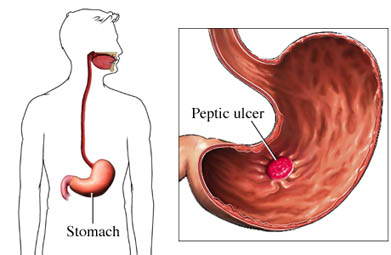 Misoprostol
Treatment of Peptic ulcer
Thank you